TIẾNG VIỆT 1
Tập 1
Tuần 13
Bài 66: yên – yêt
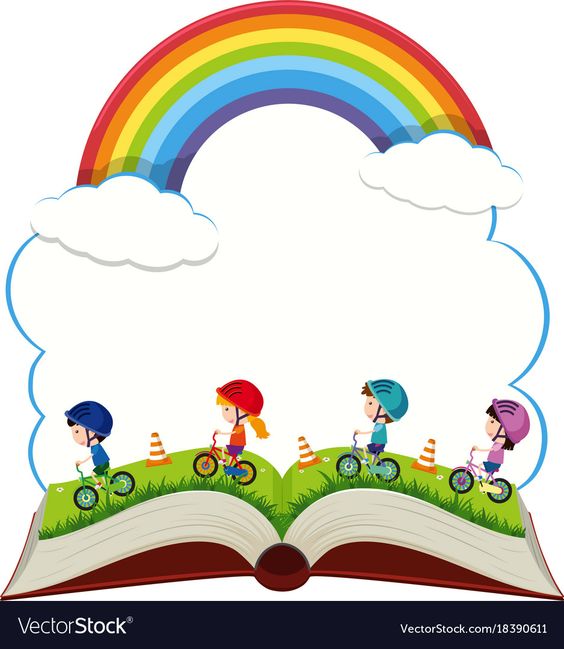 KHỞI ĐỘNG
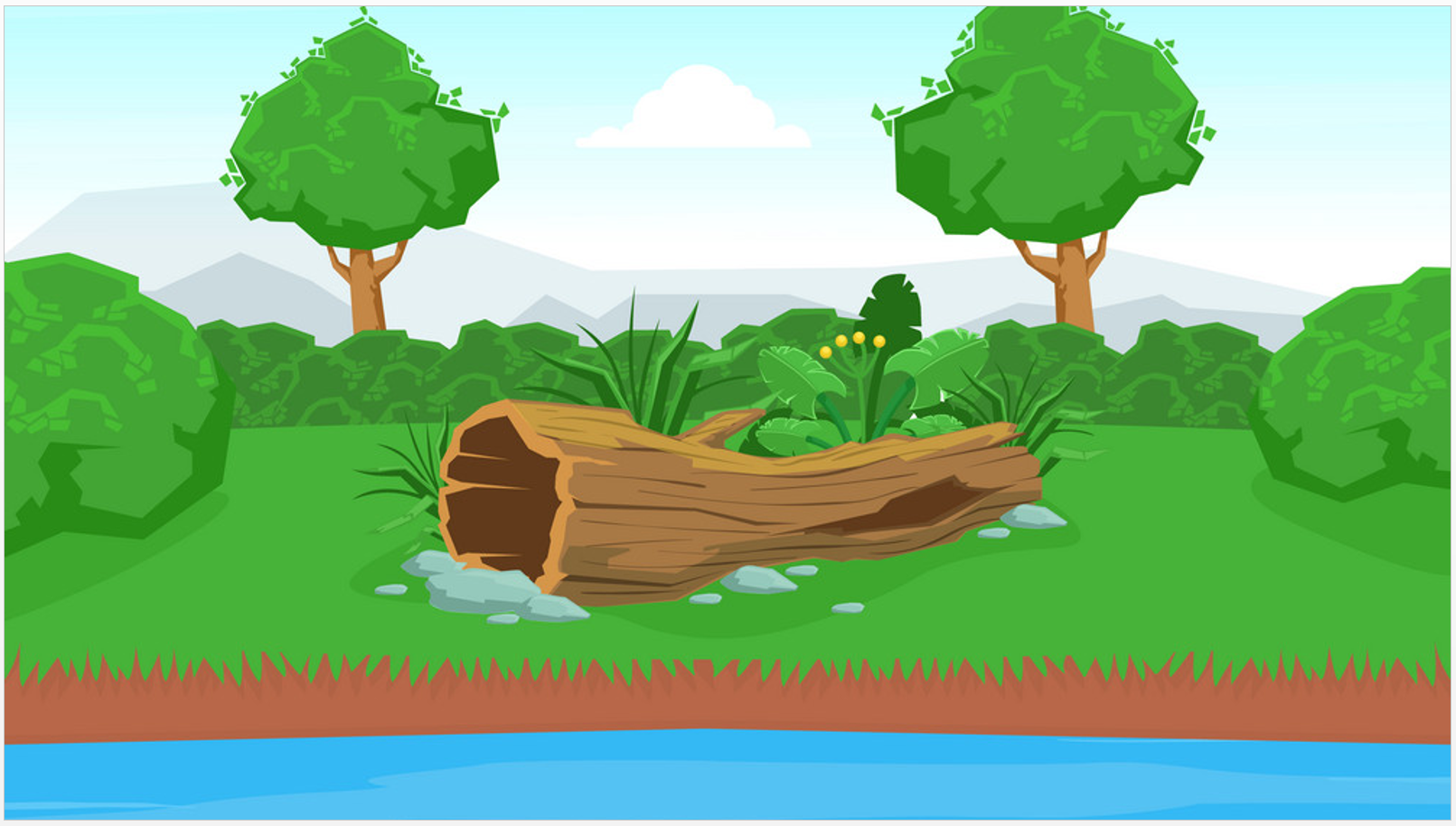 Quả trứng kì diệu
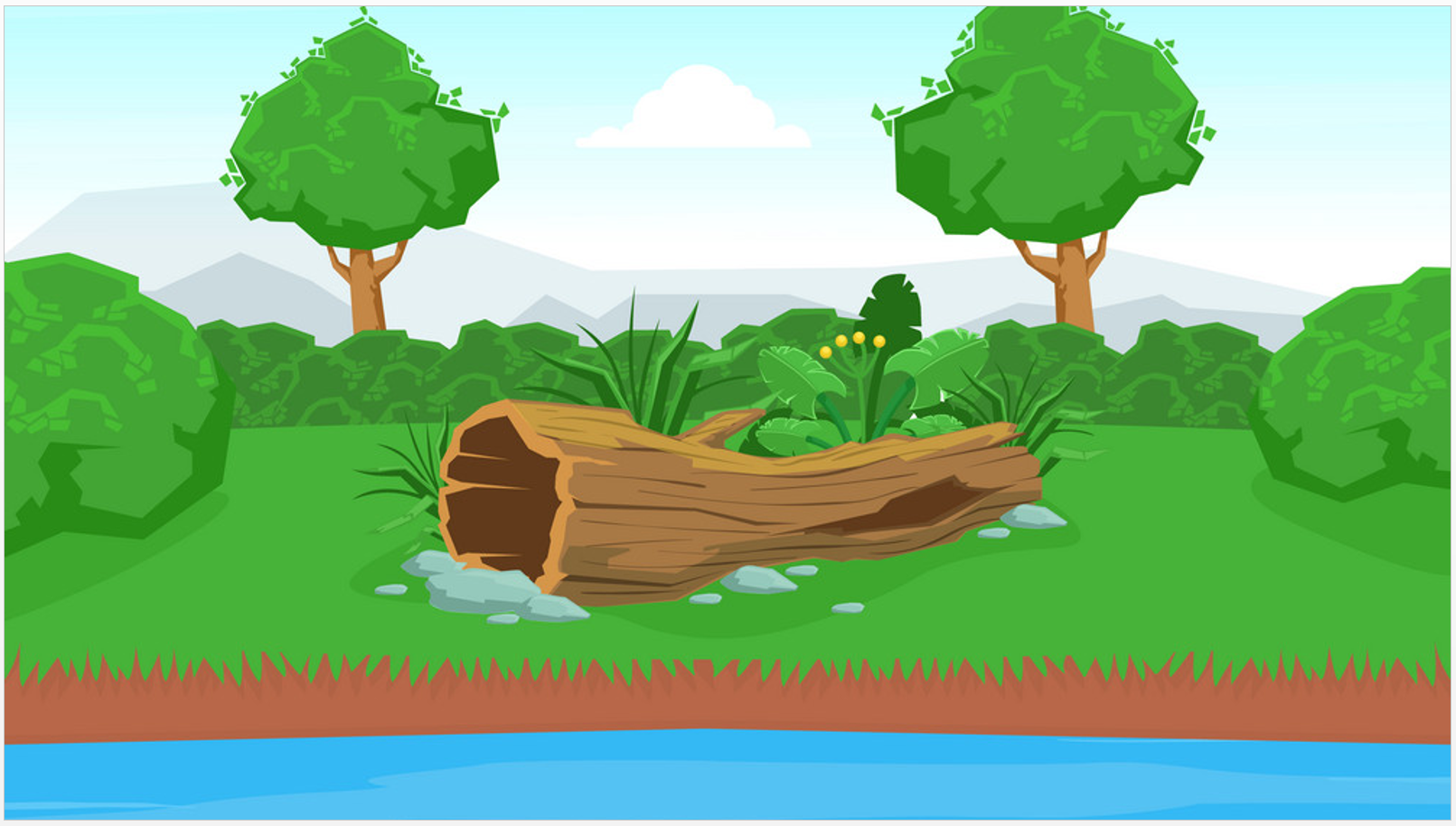 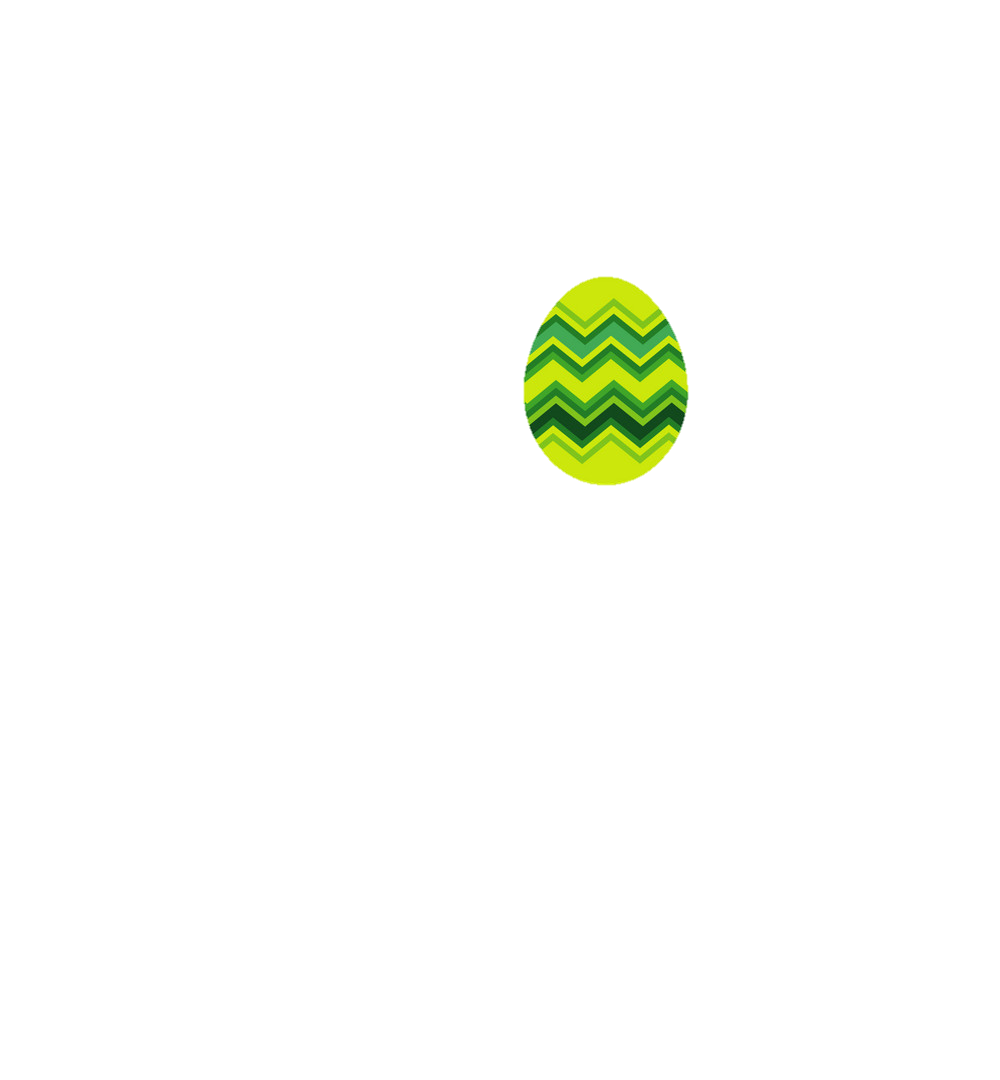 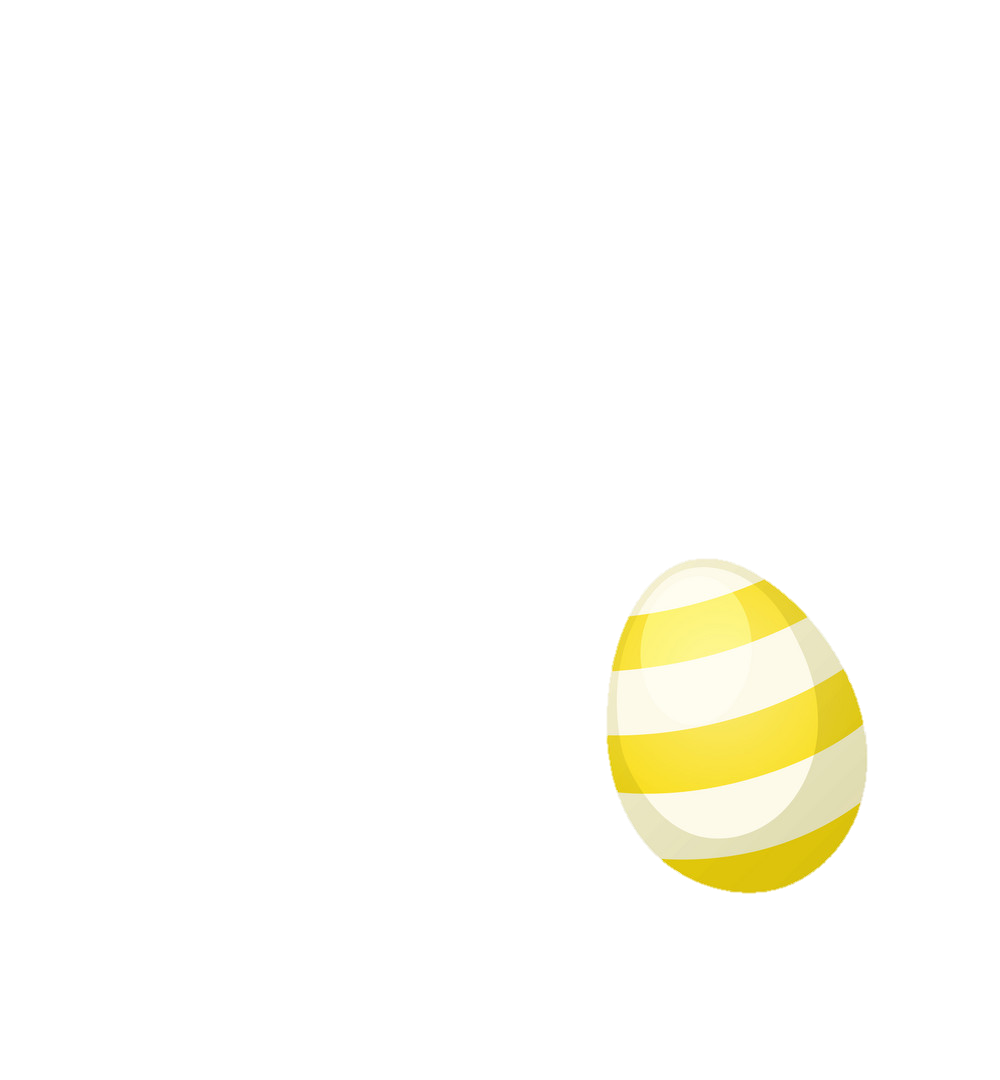 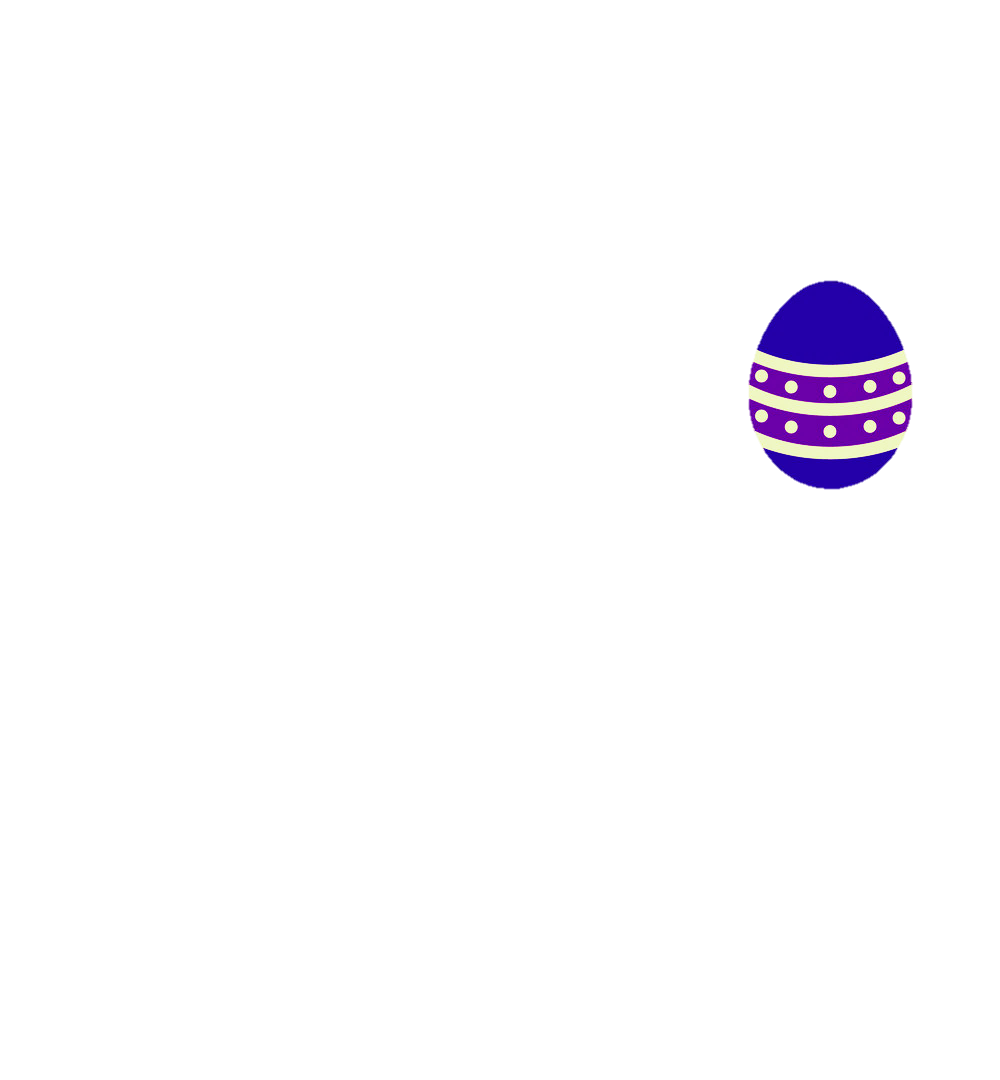 [Speaker Notes: GV click trình chiếu slide như bình thường.]
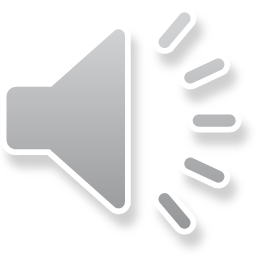 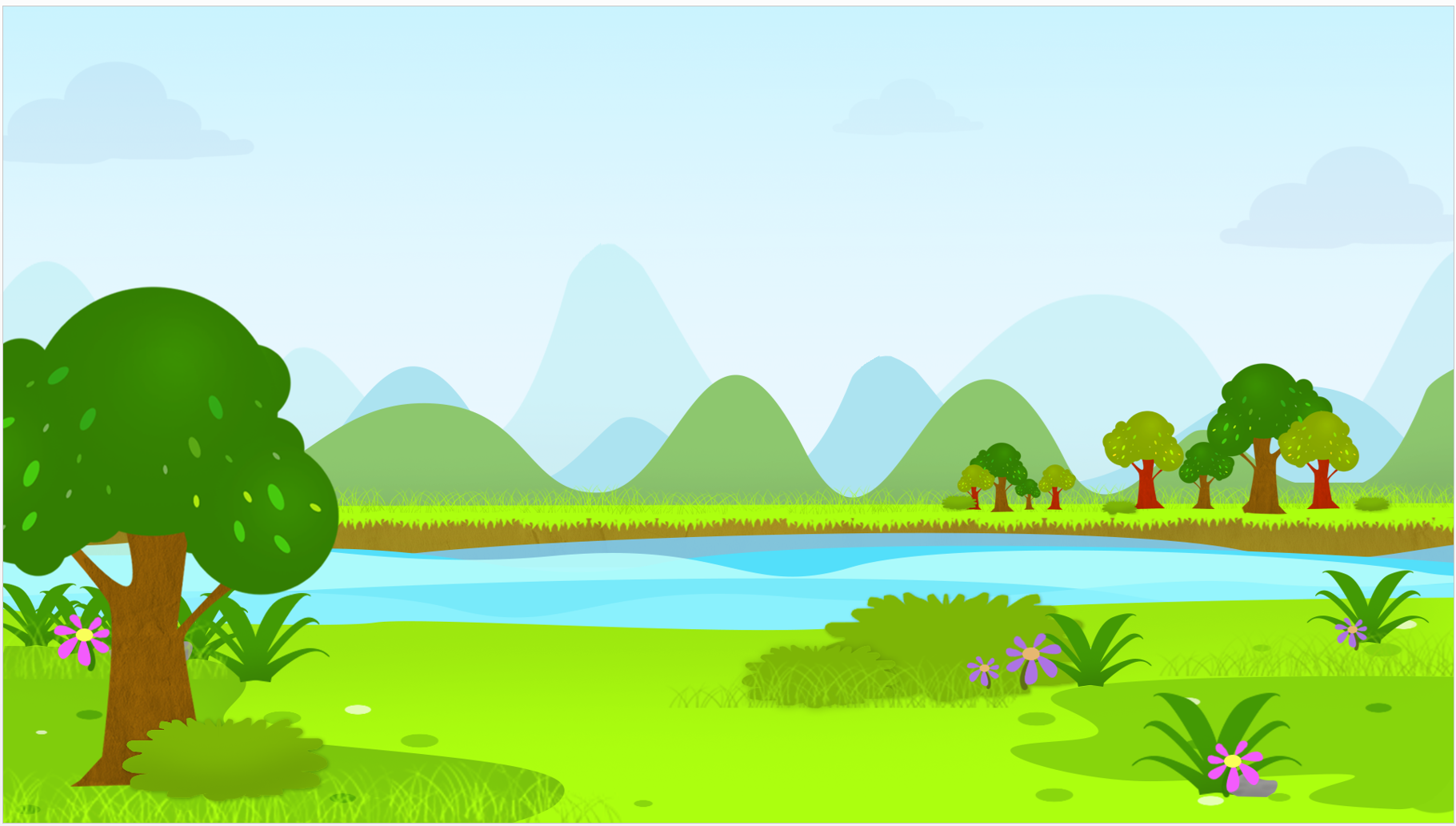 Em đọc từ sau:
đèn điện
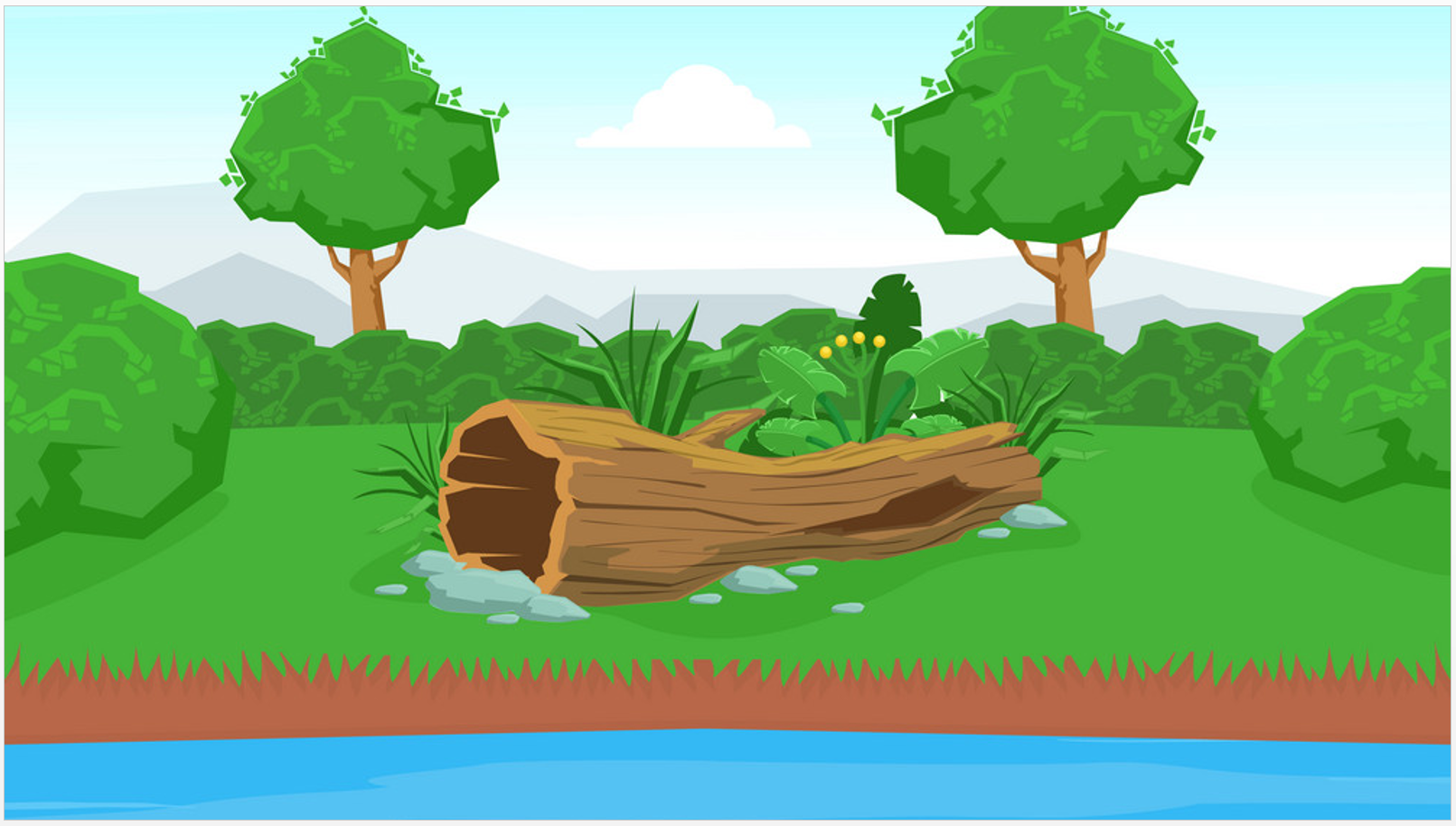 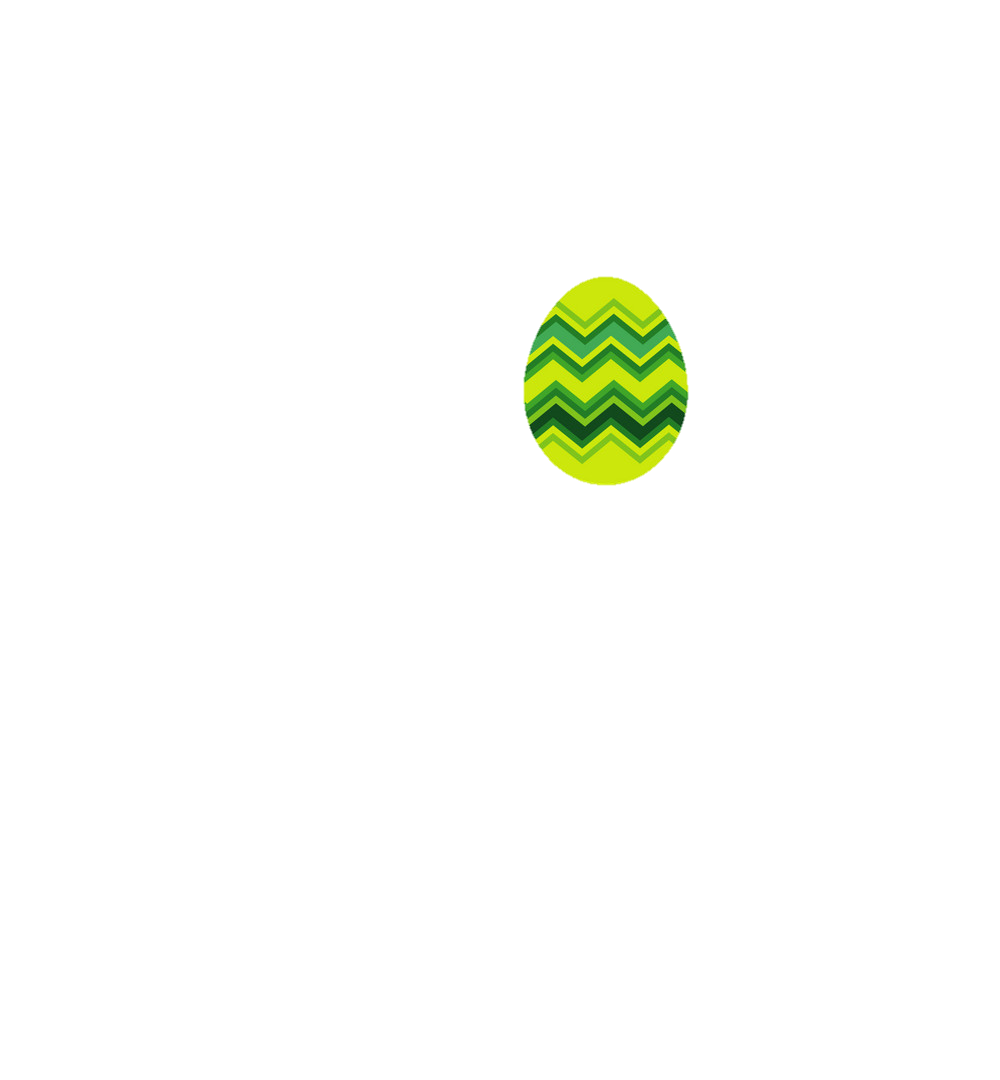 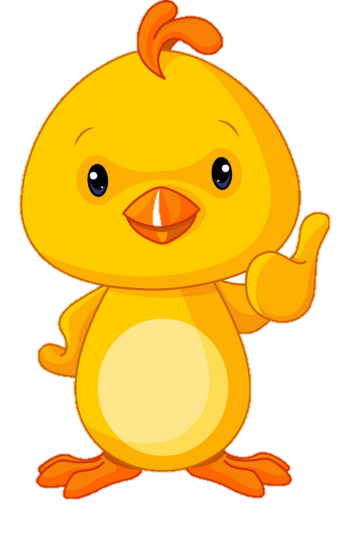 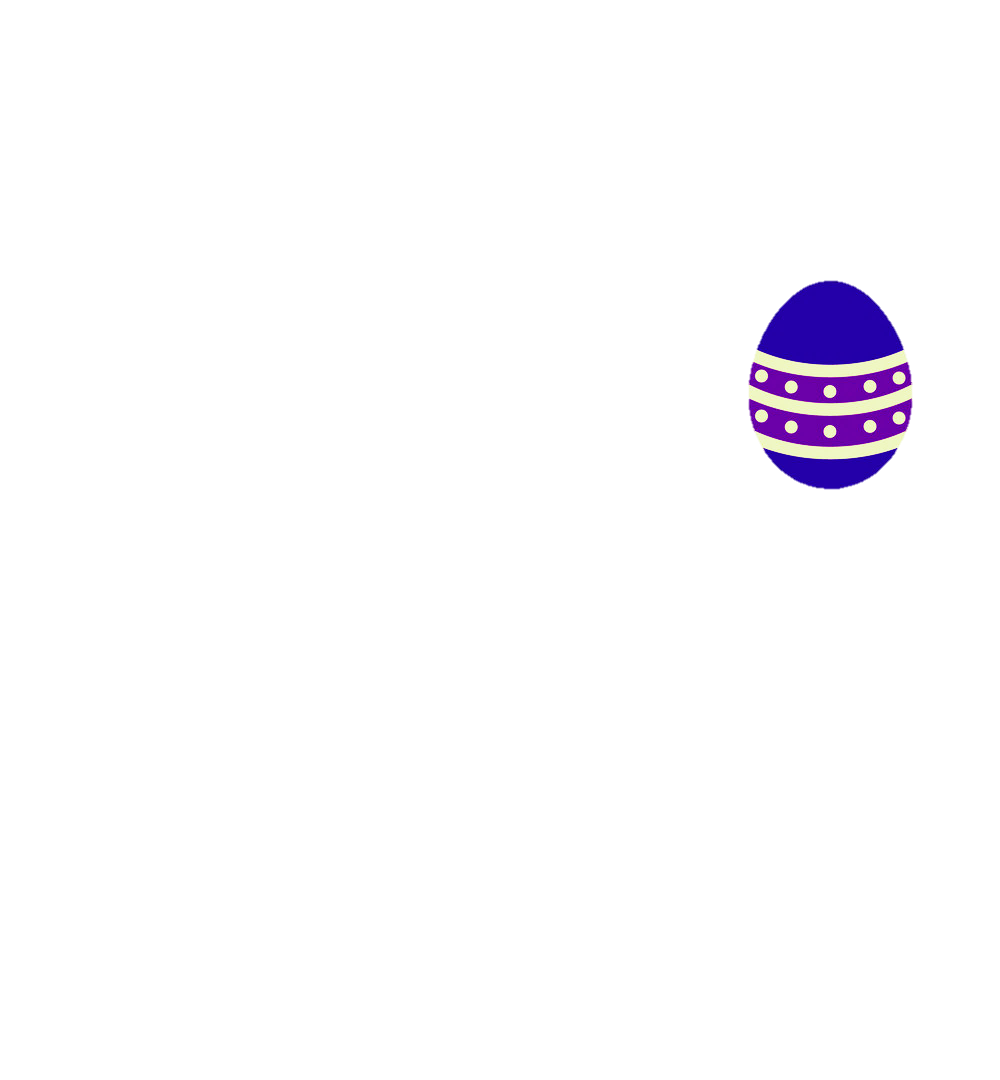 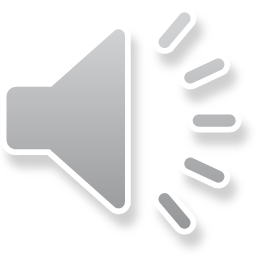 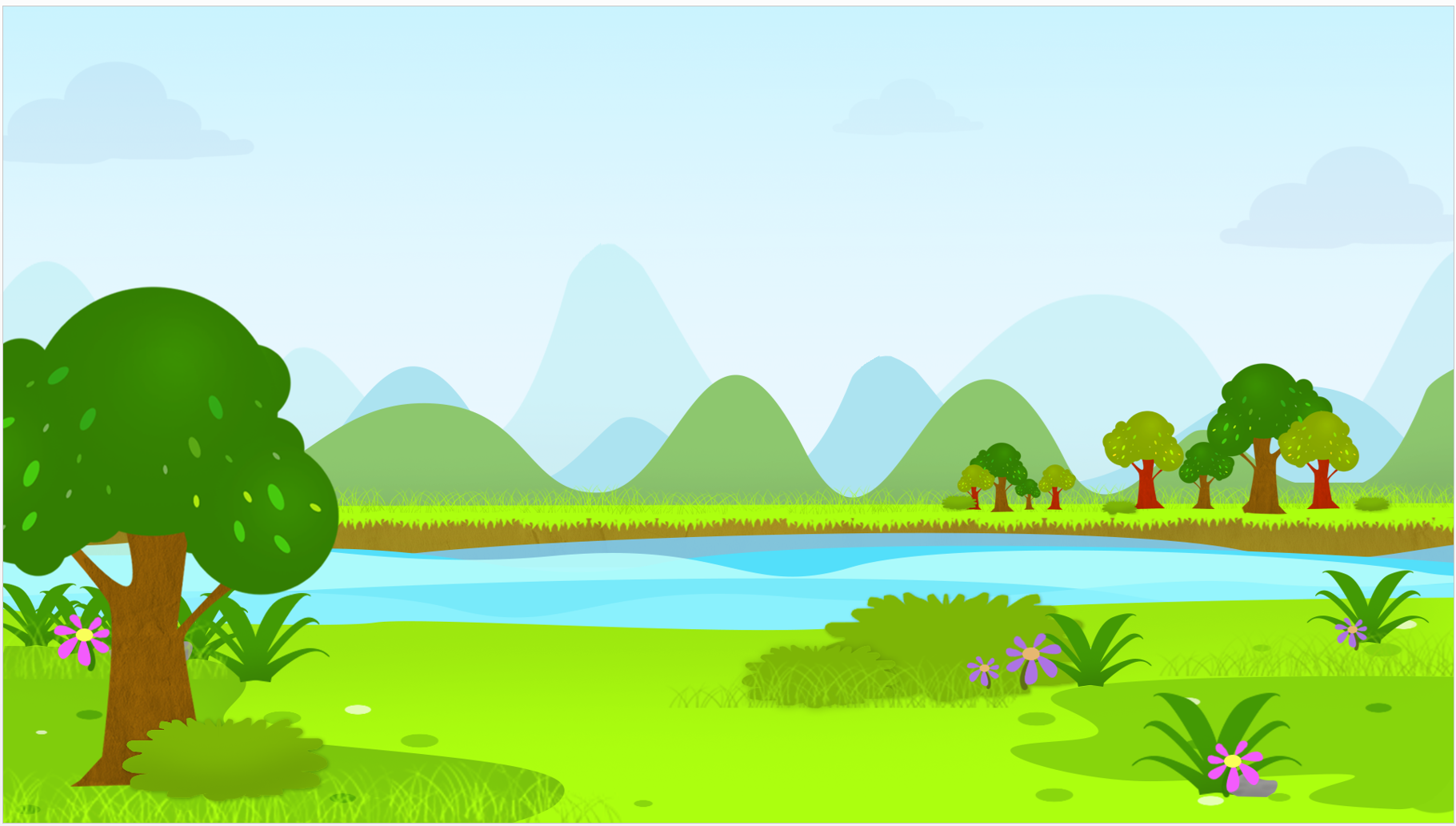 Em đọc từ sau:
biệt thự
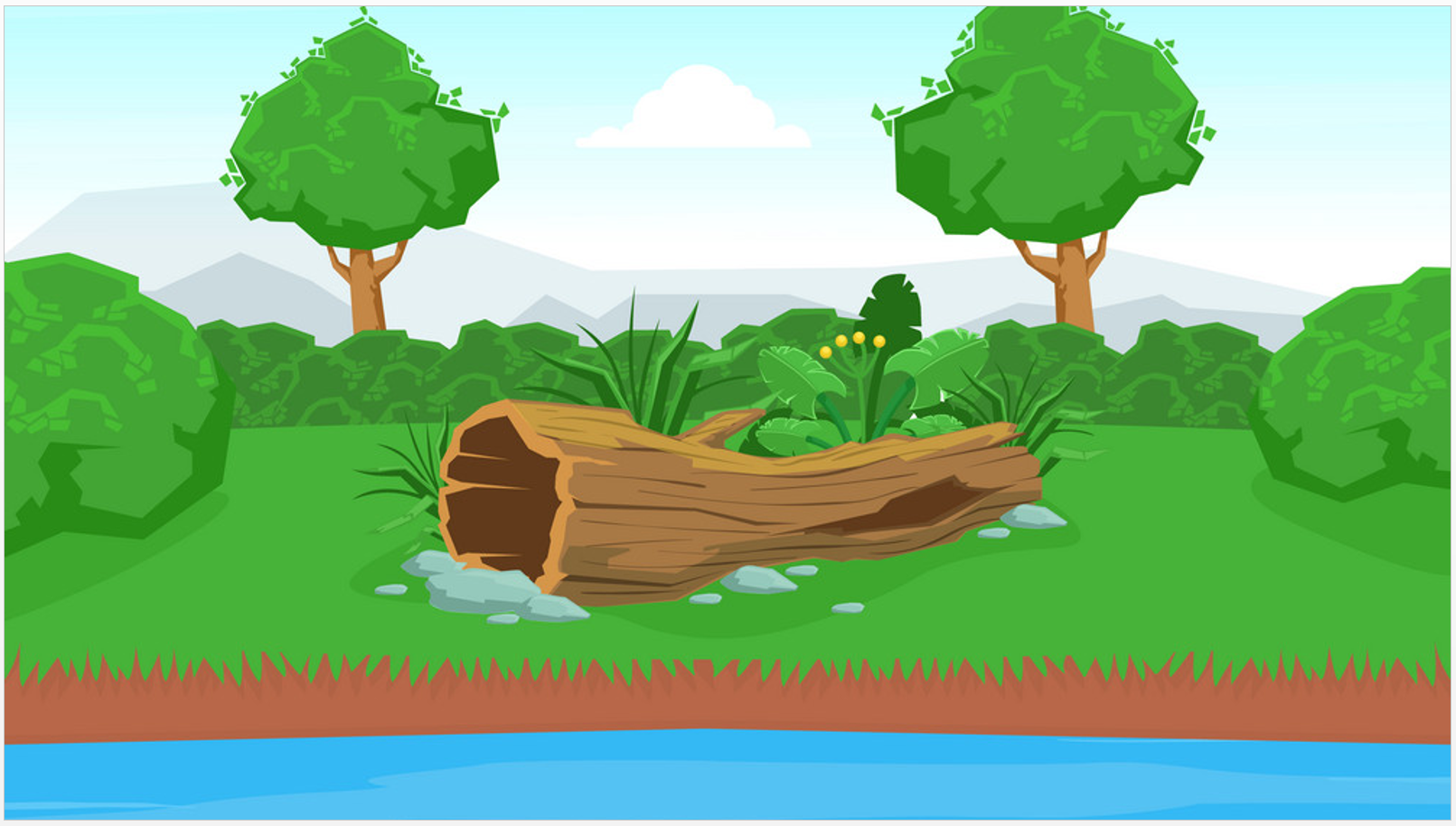 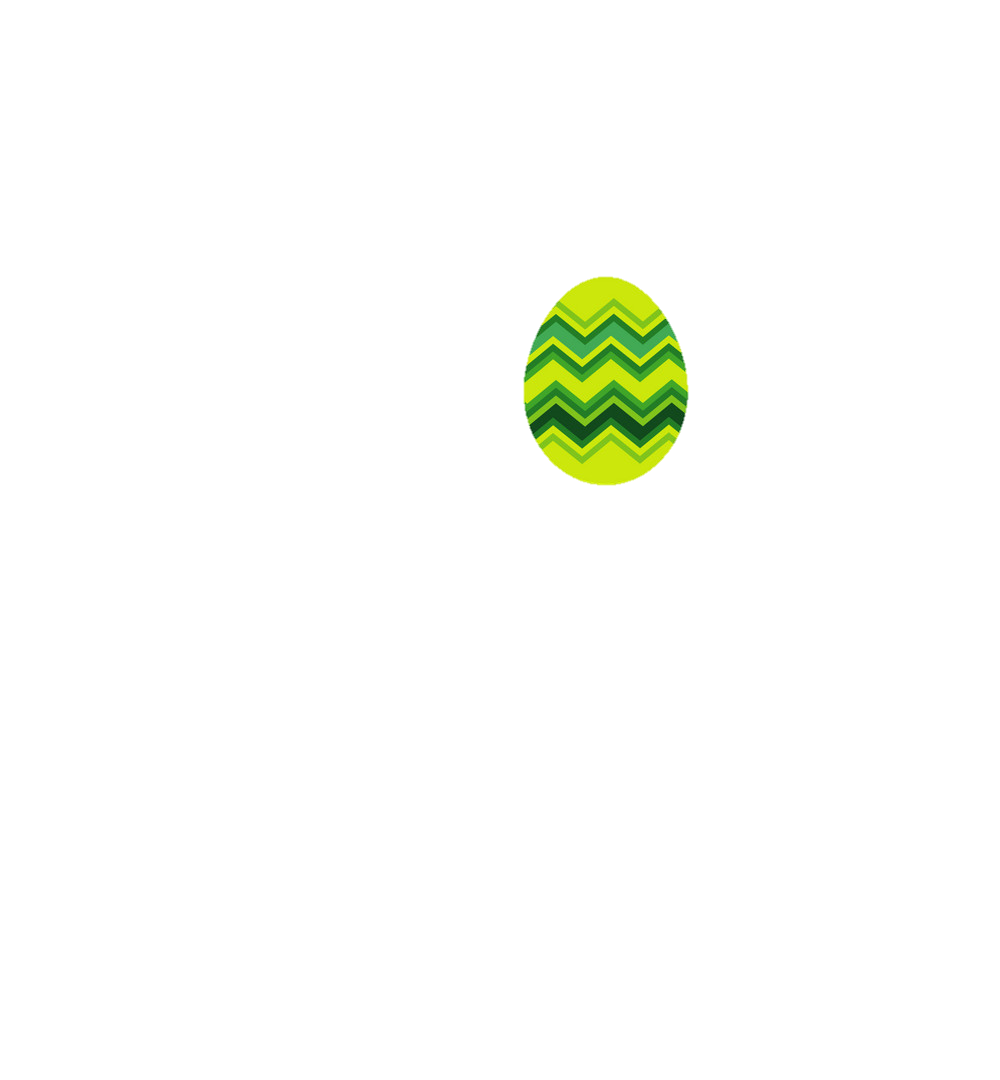 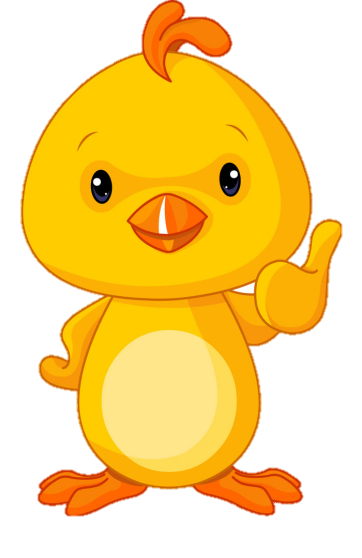 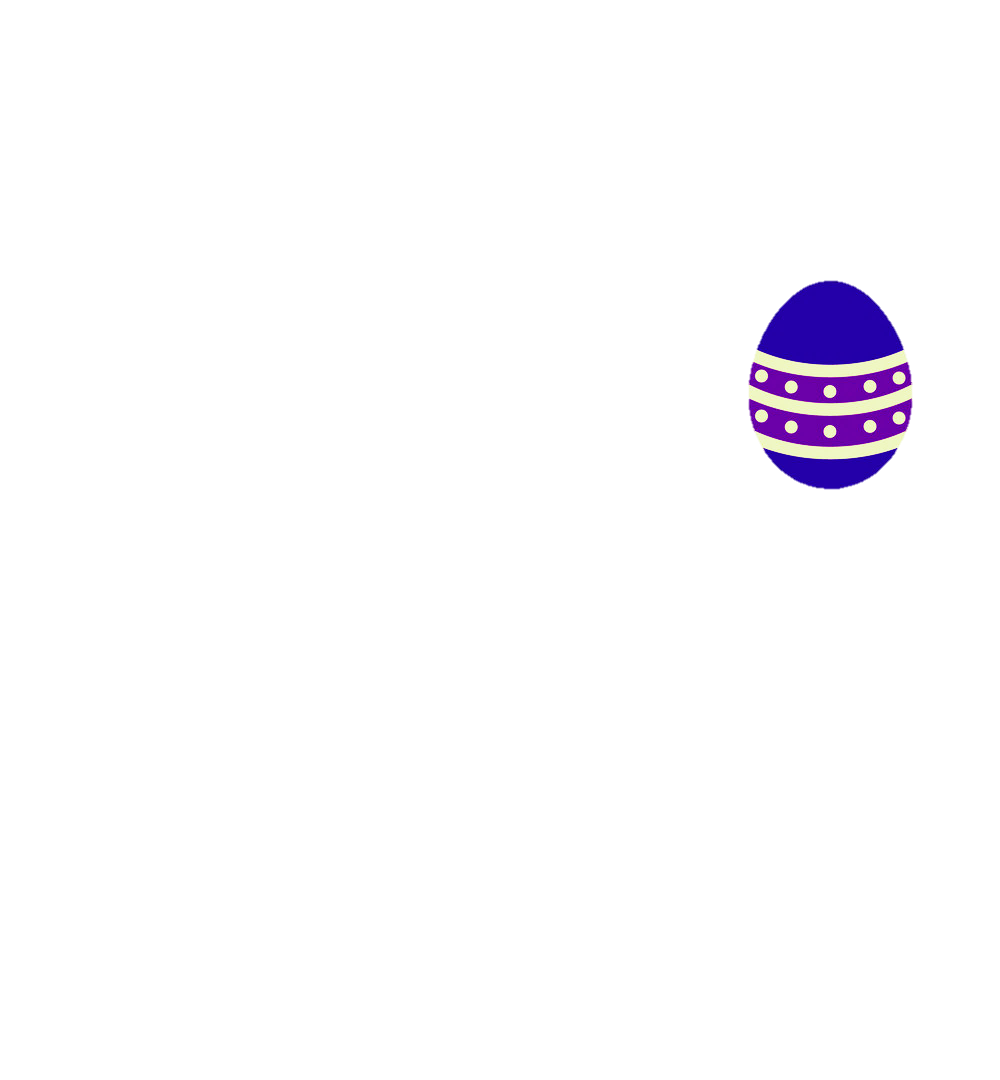 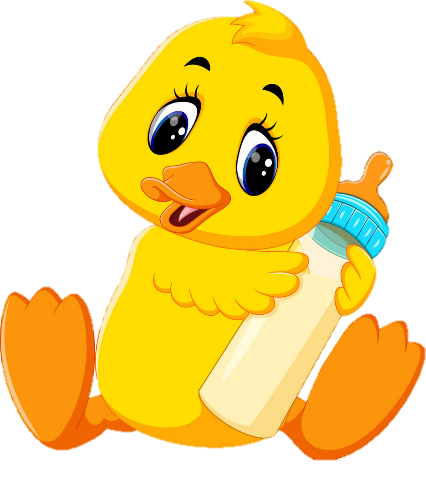 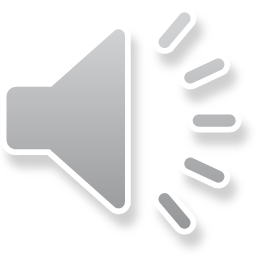 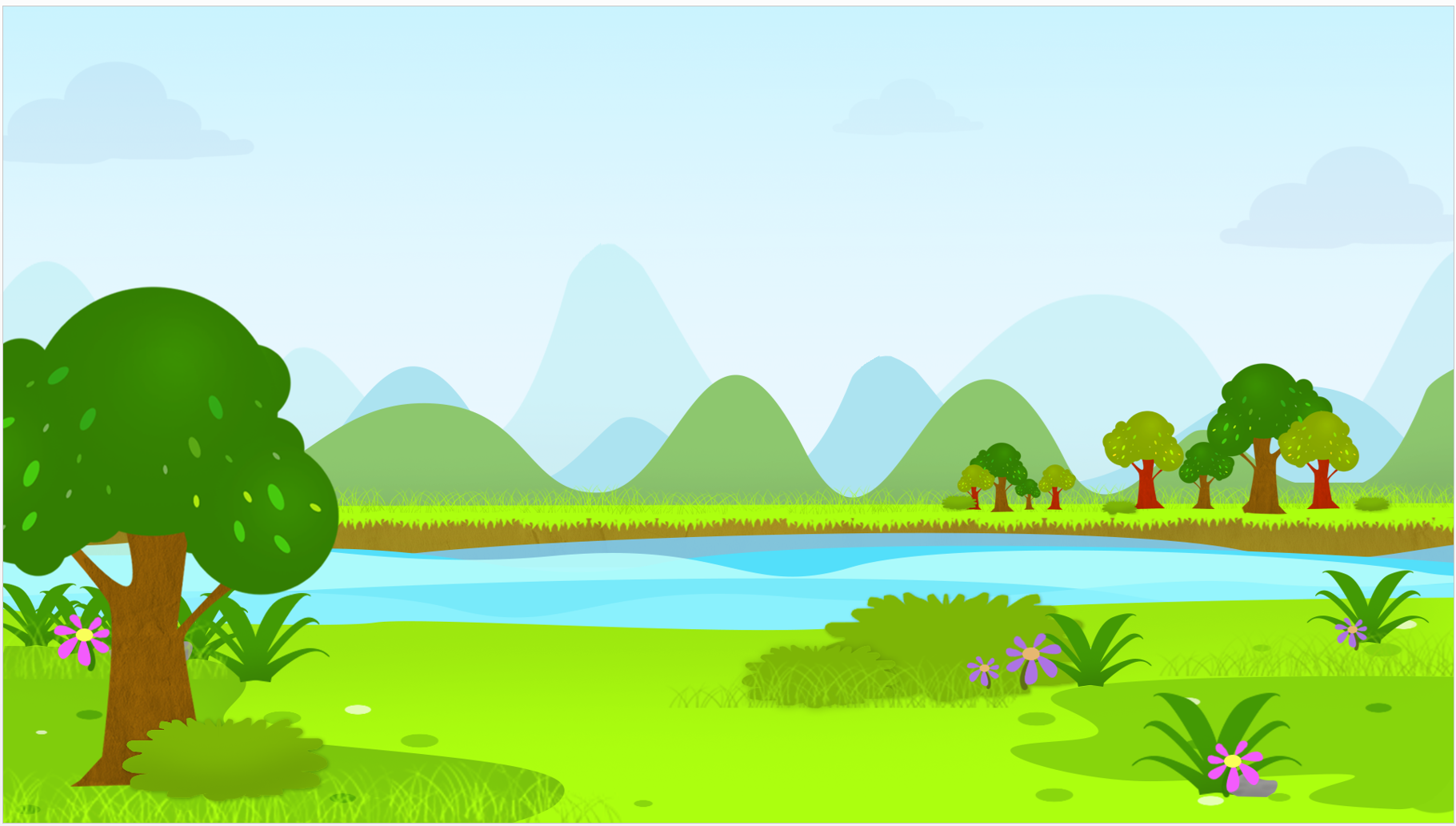 Em đọc câu sau:
Hà viết rất cẩn thận.
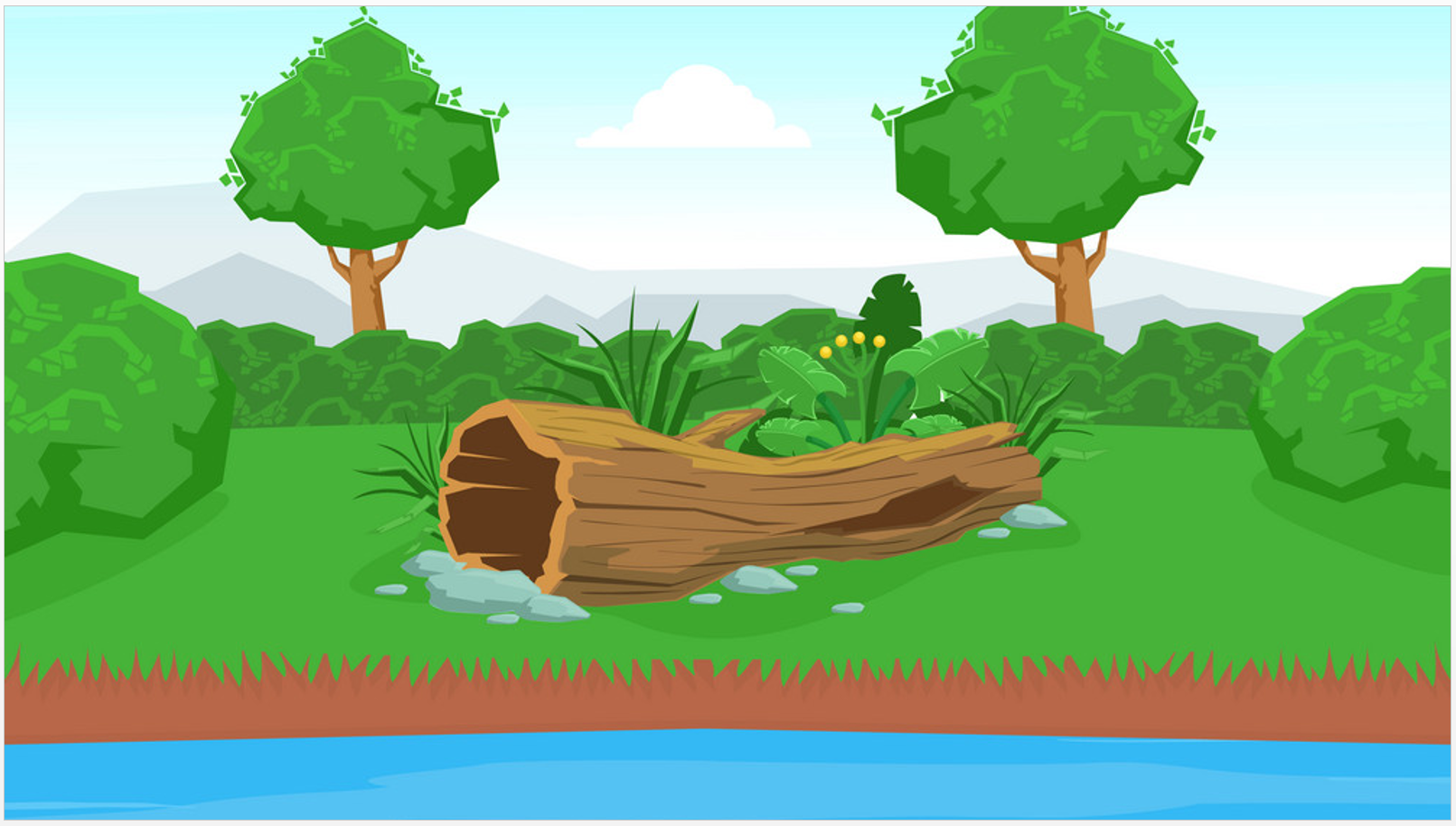 Xin chào các bạn
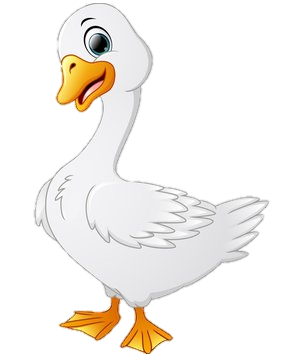 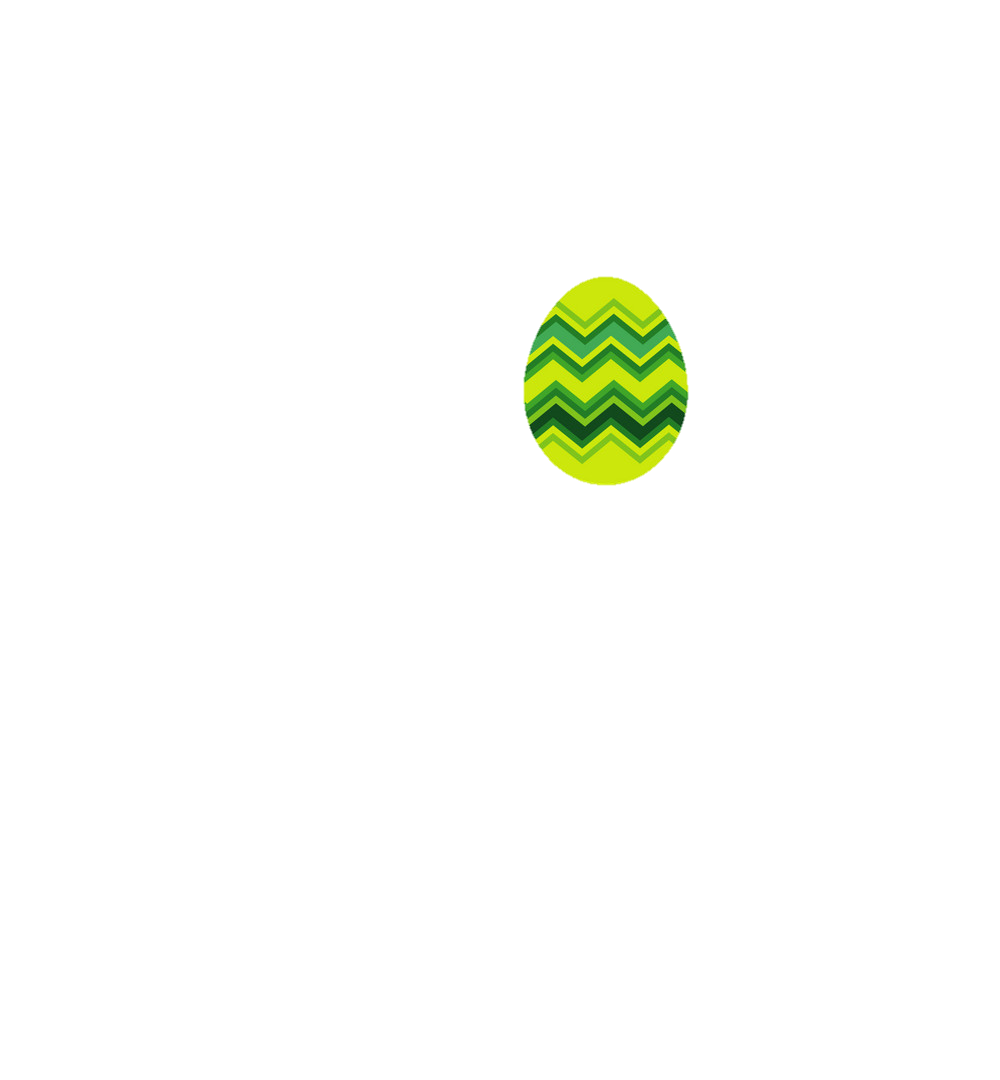 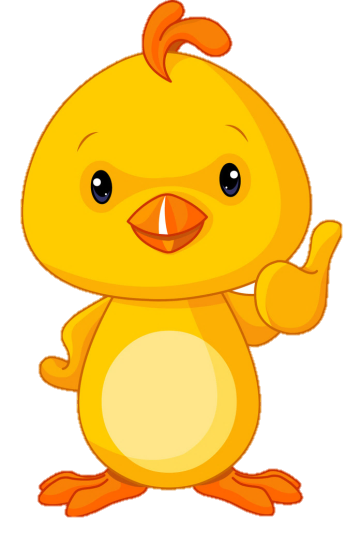 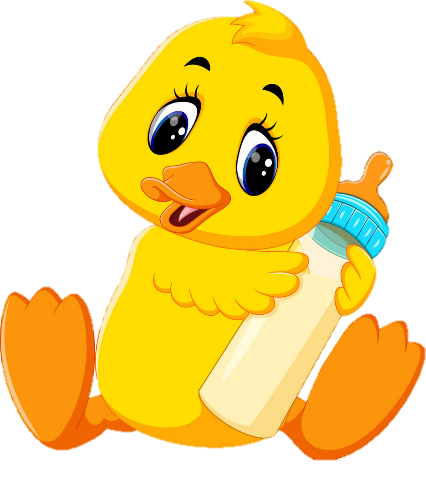 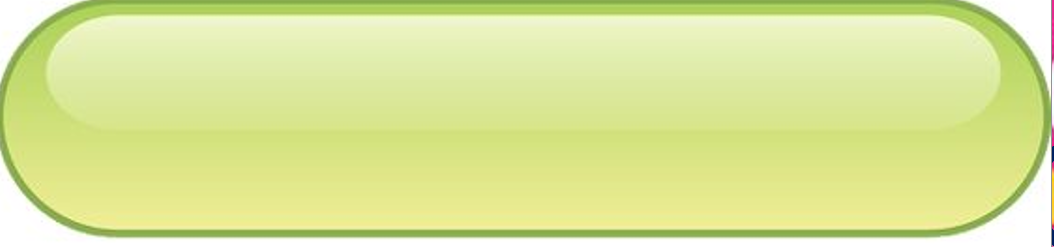 Bài 66: yên - yêt
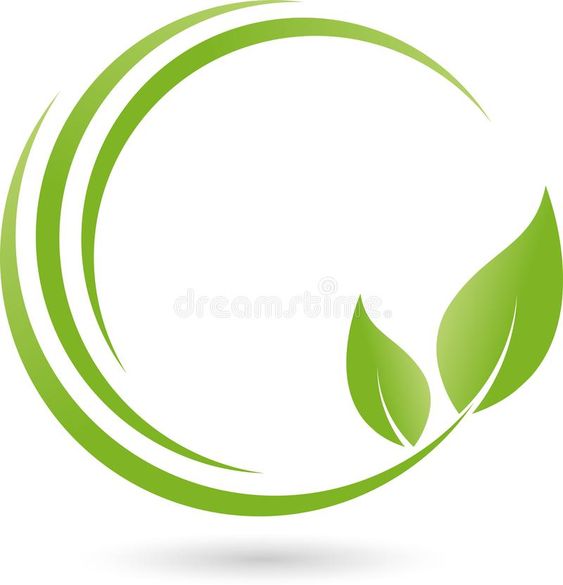 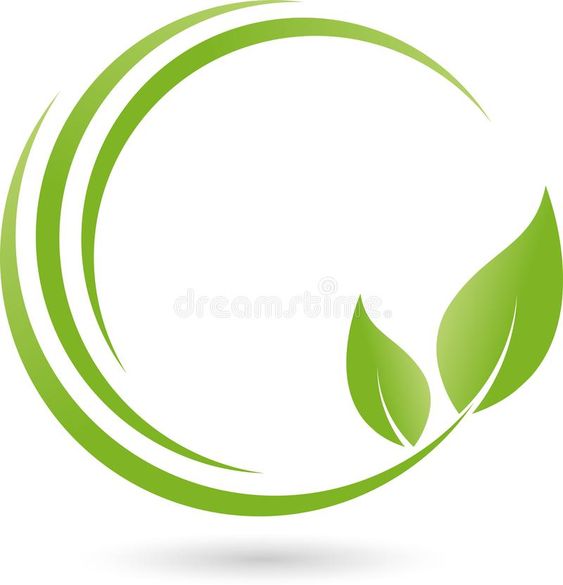 yêt
yên
n
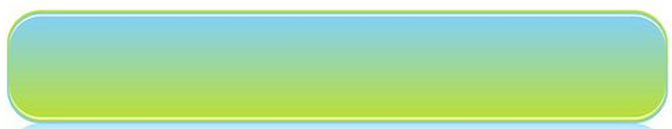 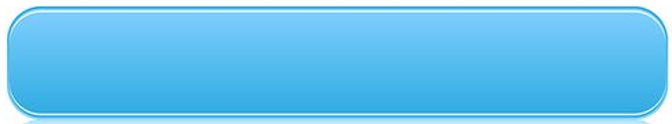 yên
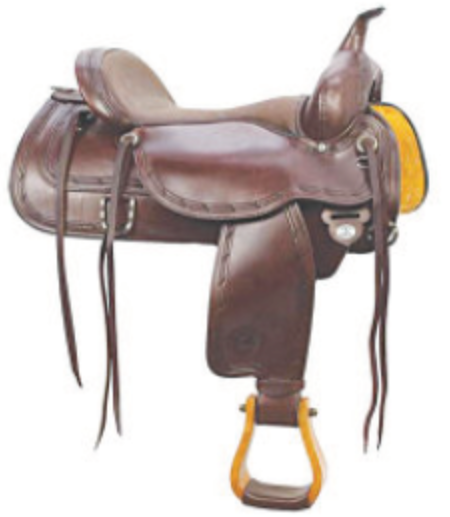 yê
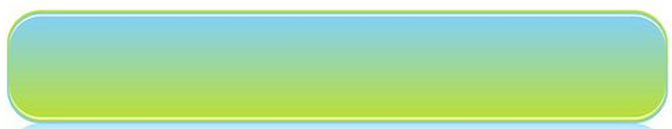 yên ngựa
yên
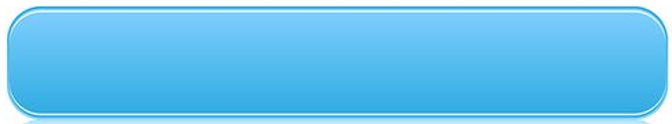 yêt
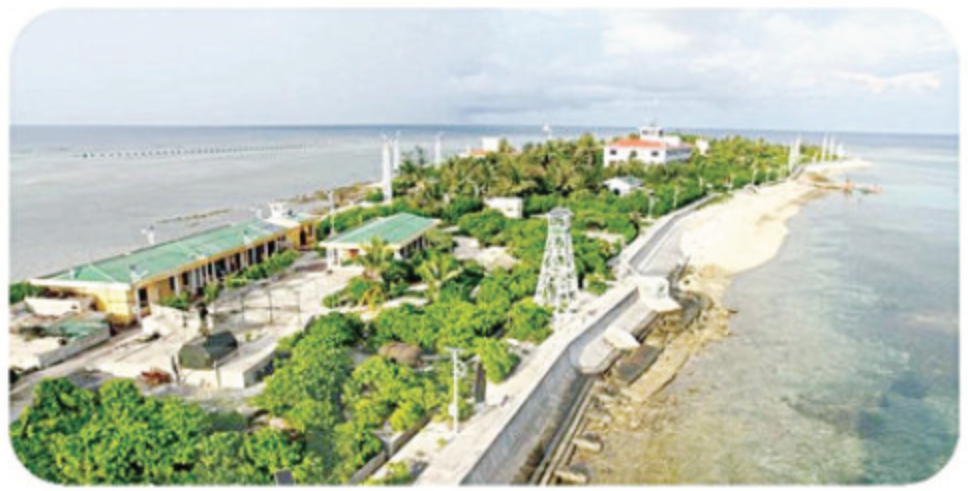 yê
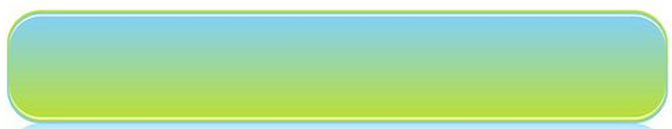 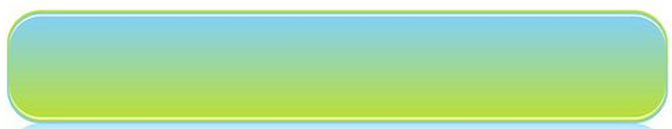 t
Nam Yết
Yêt
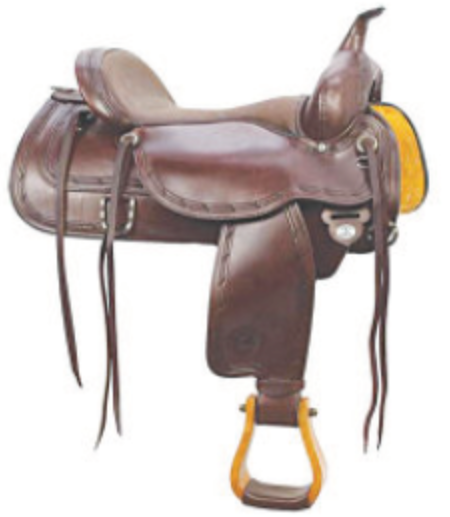 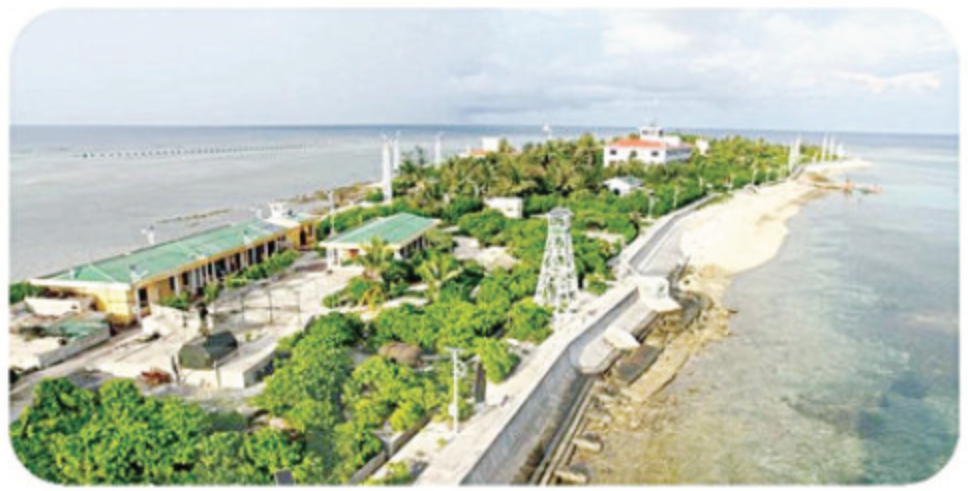 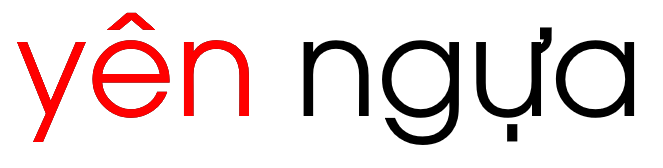 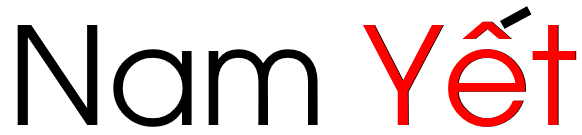 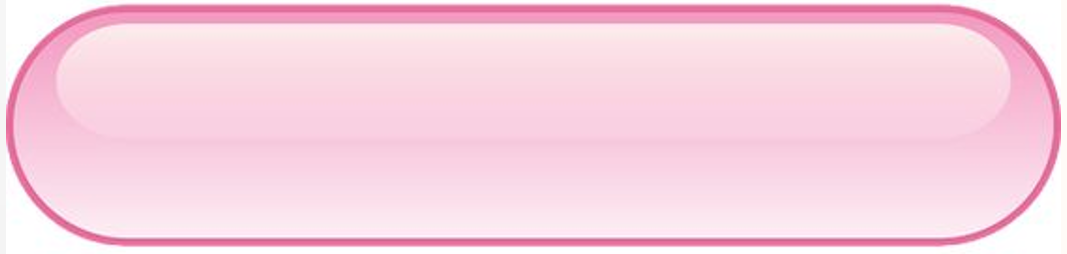 So sánh
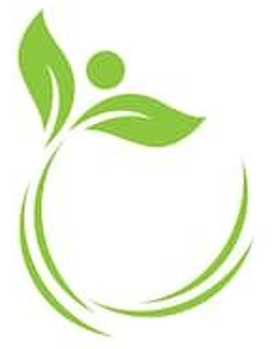 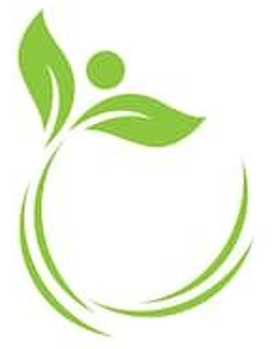 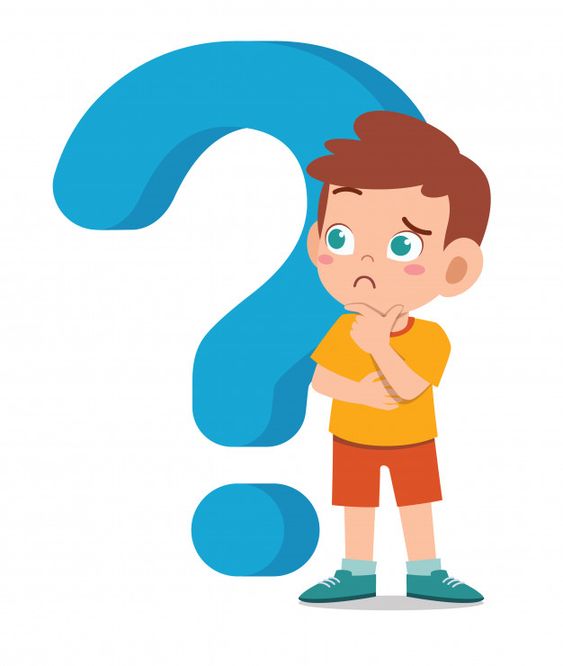 yên
yê
n
yêt
yê
t
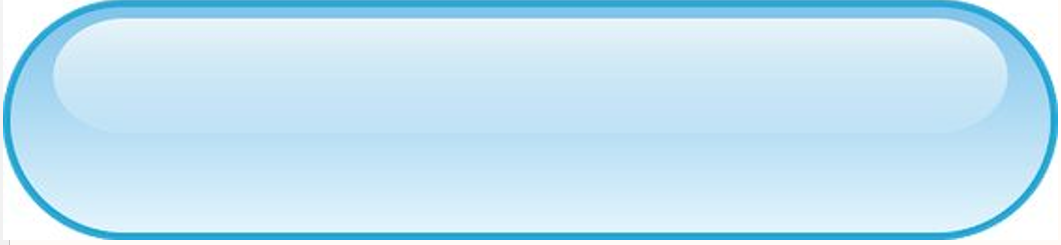 Tìm từ ngữ ứng với hình
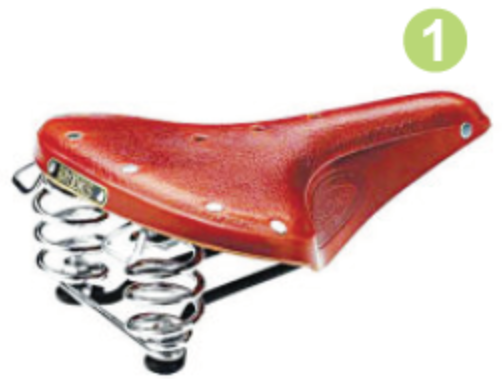 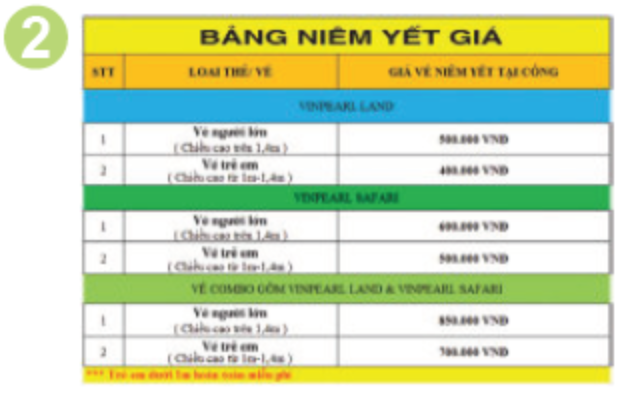 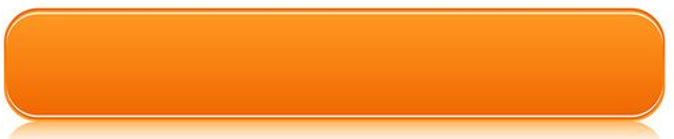 yên xe
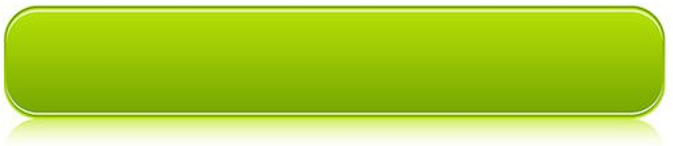 niêm yết
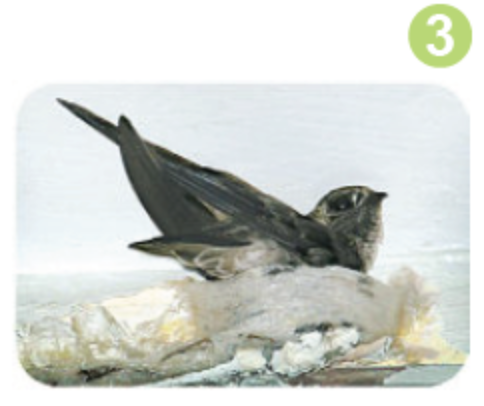 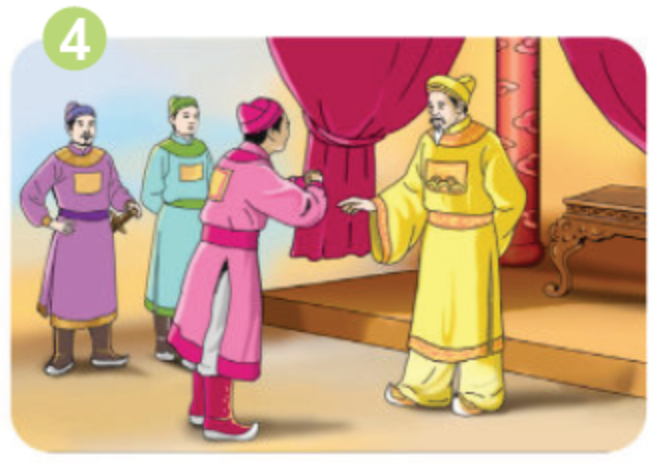 chim yến
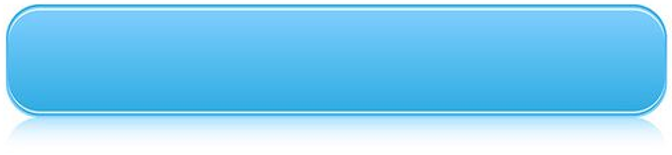 yết kiến
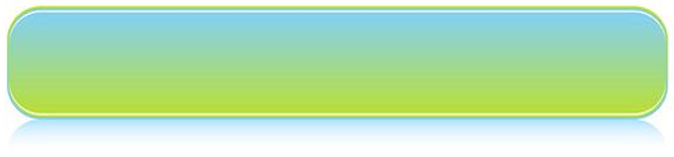 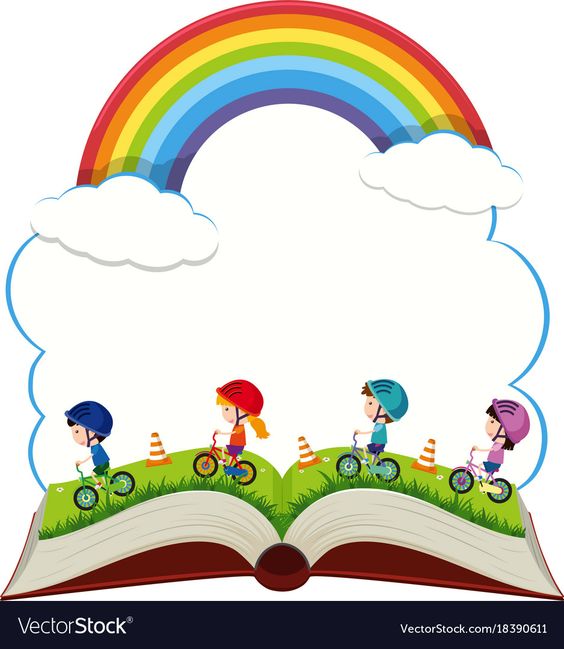 Thư giãn
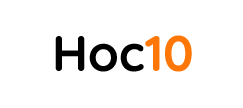 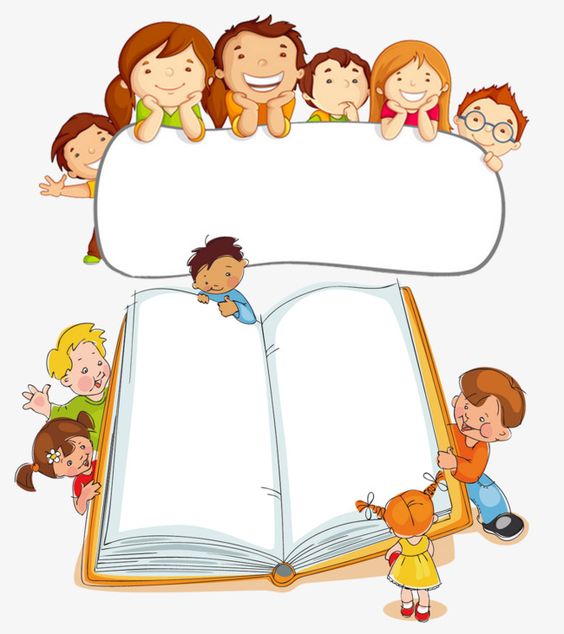 Tập đọc
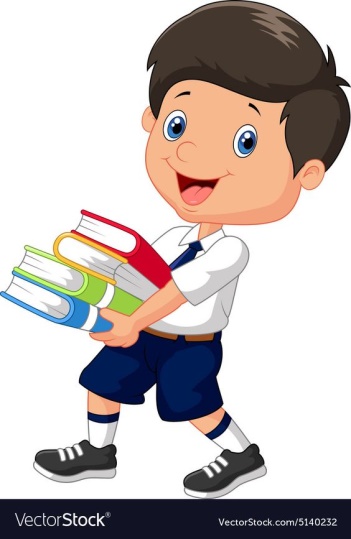 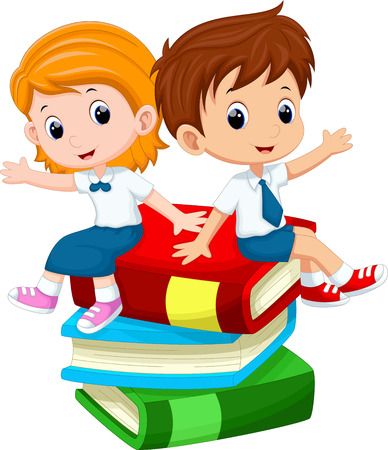 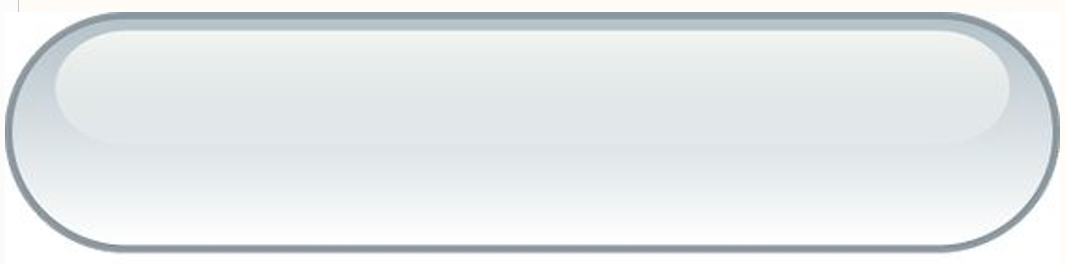 Nam Yết của em
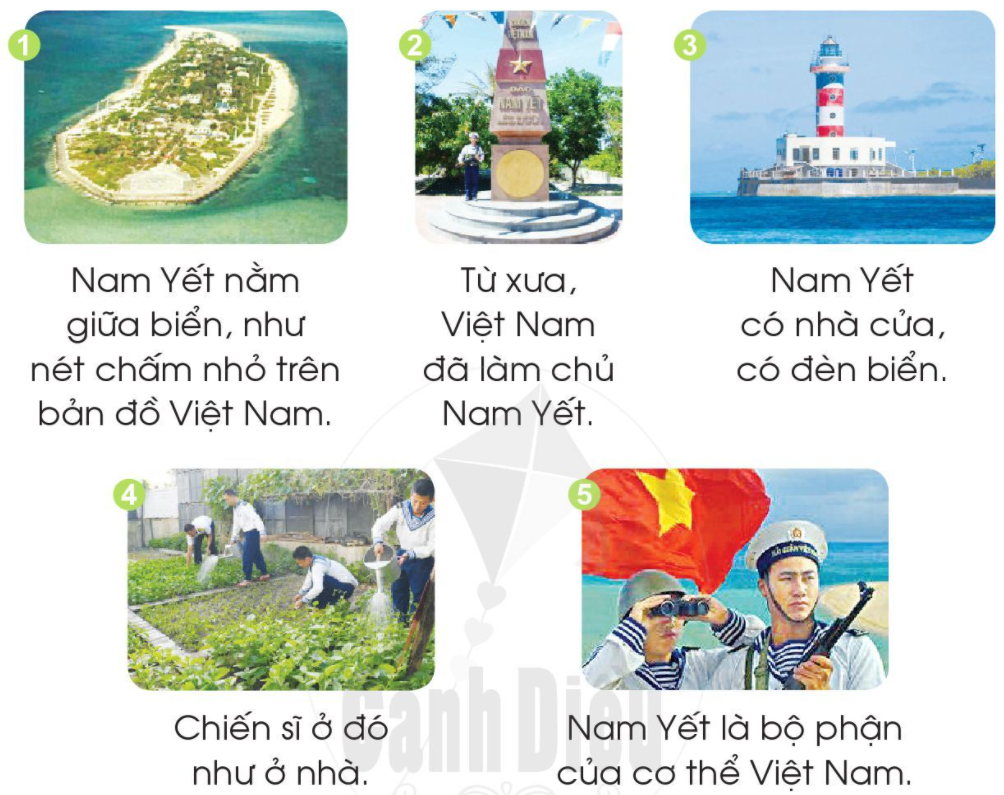 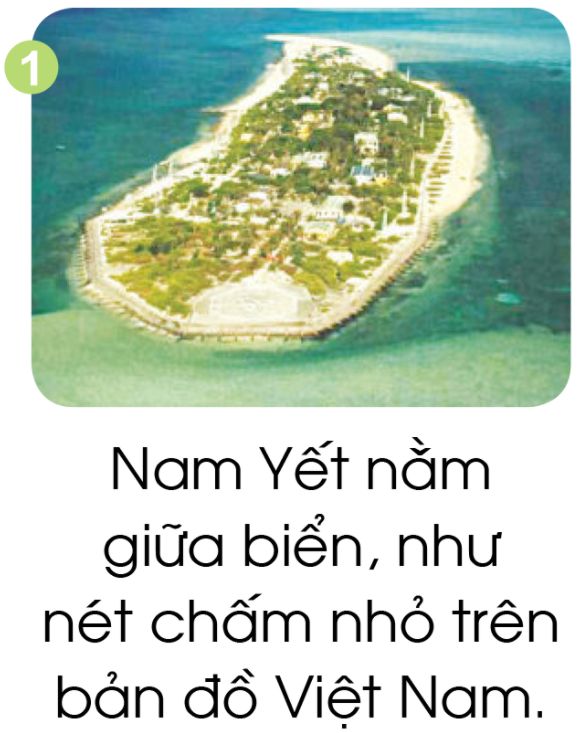 Nam Yết nằm giữa biển, như nét chấm nhỏ trên bản đồ Việt Nam.
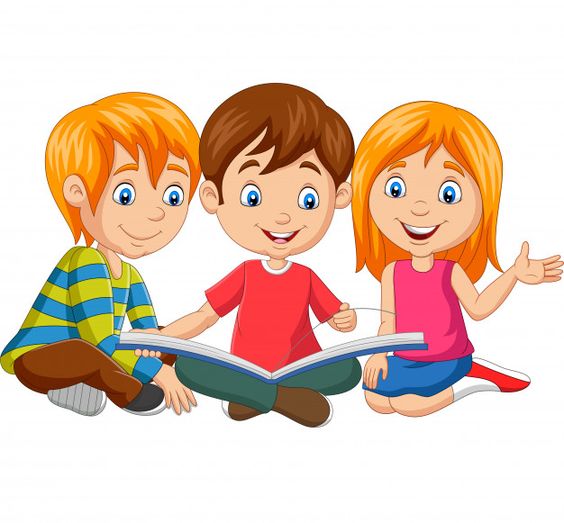 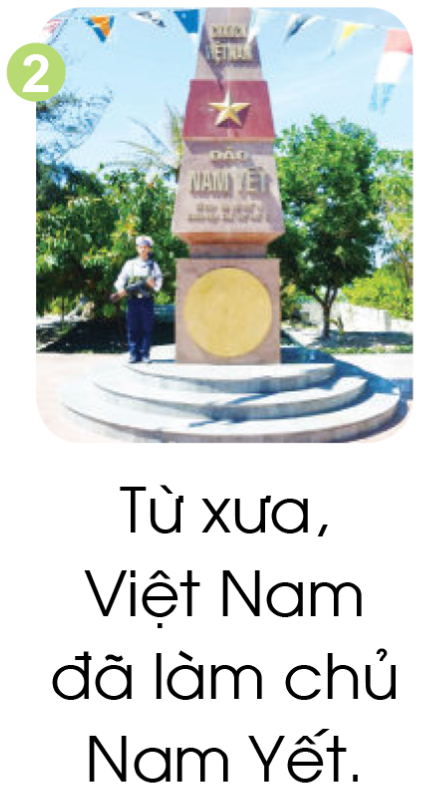 Từ xưa, Việt Nam đã làm chủ Nam Yết.
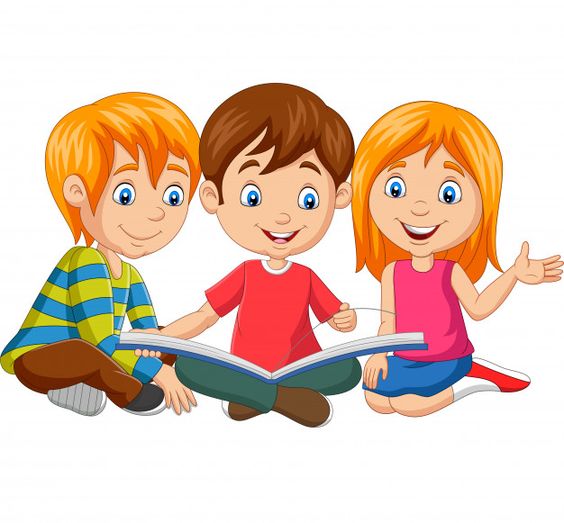 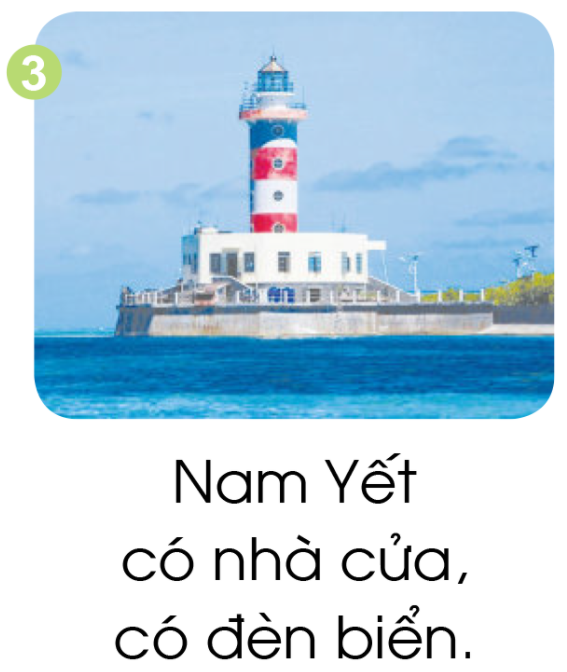 Nam Yết có nhà cửa, có đèn biển.
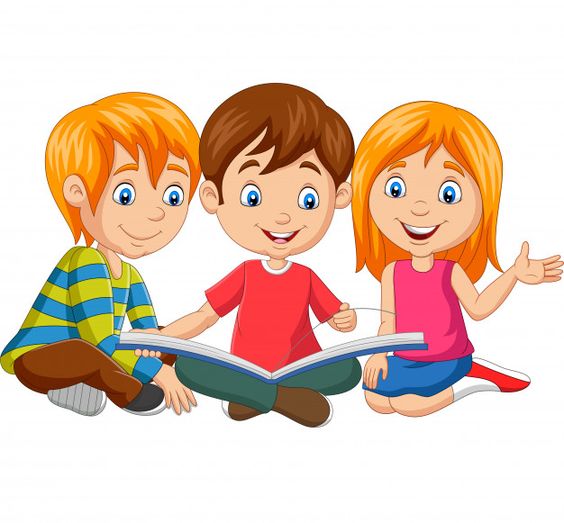 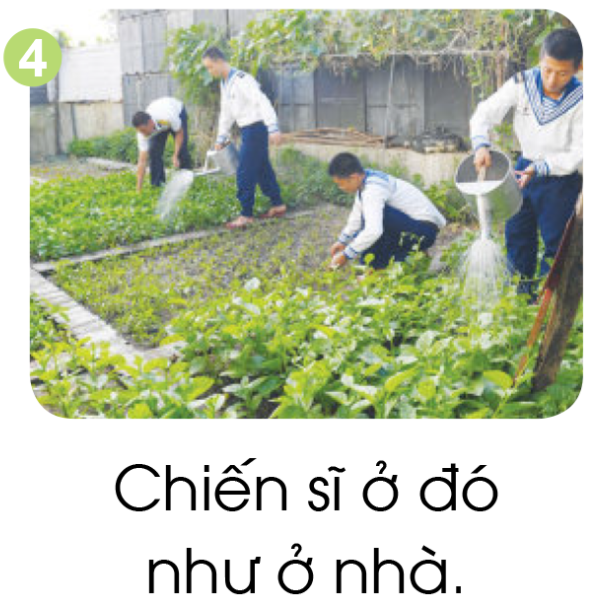 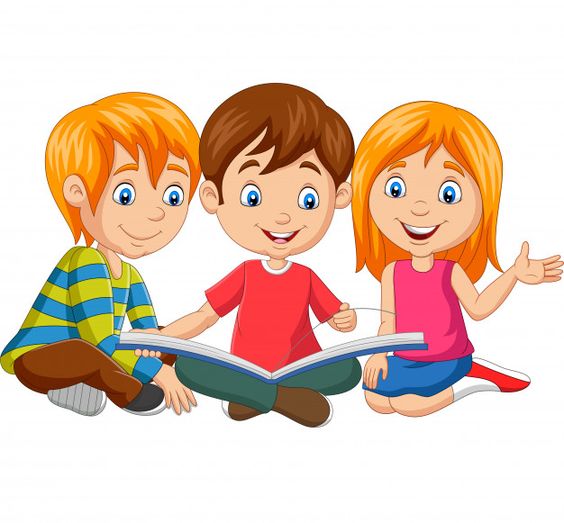 Chiến sĩ ở đó như ở nhà.
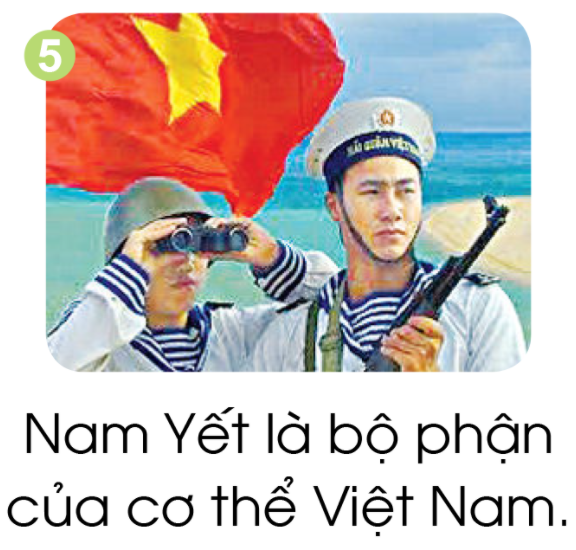 Nam Yết là bộ phận của cơ thể Việt Nam.
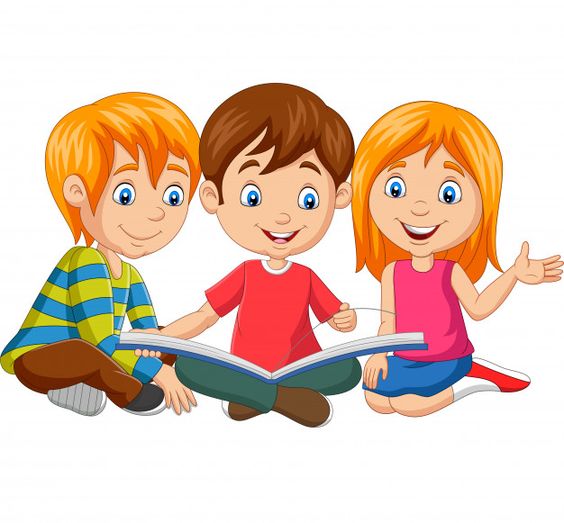 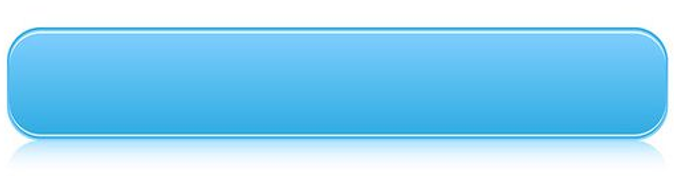 Nói điều em biết về đảo Nam Yết qua một tấm ảnh
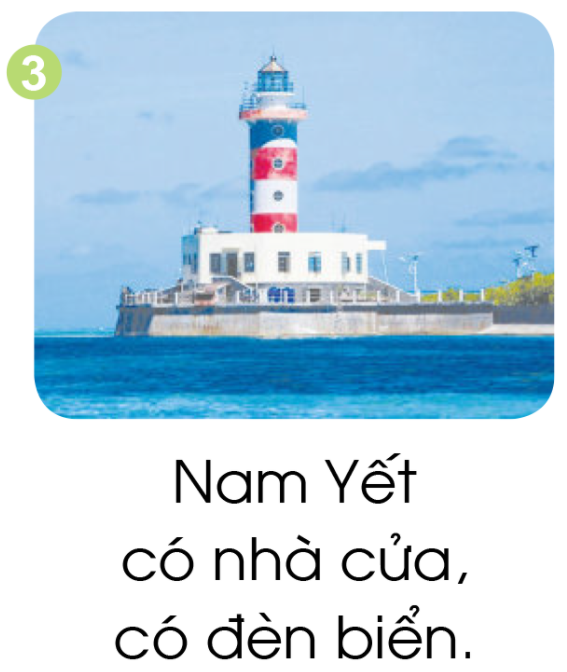 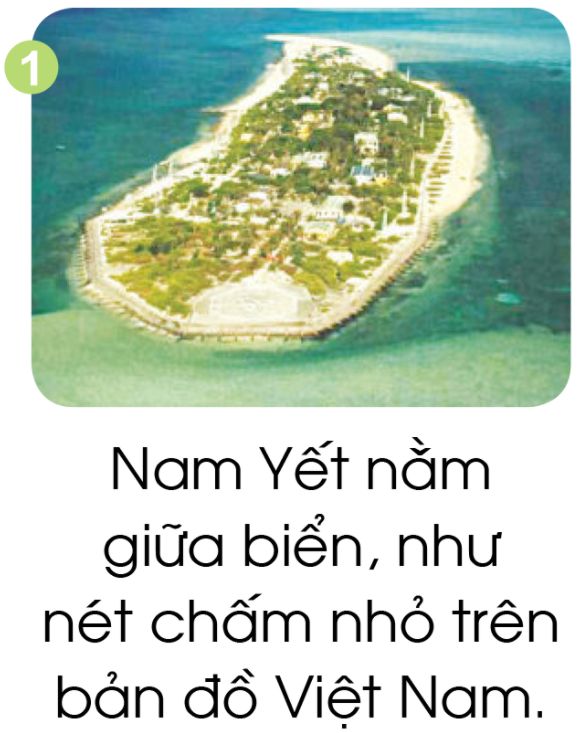 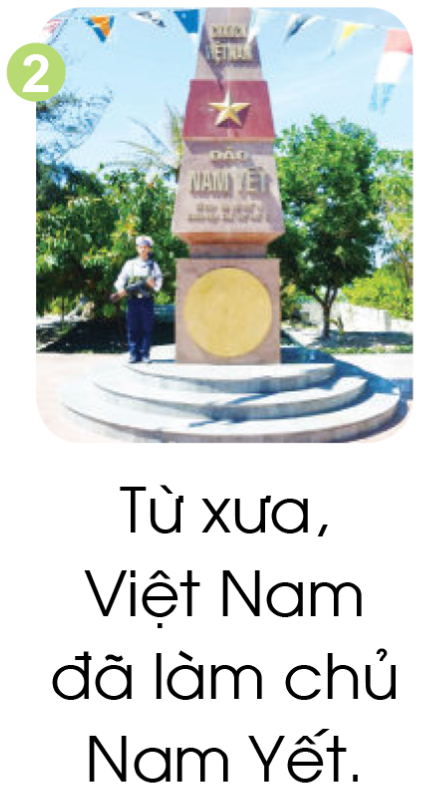 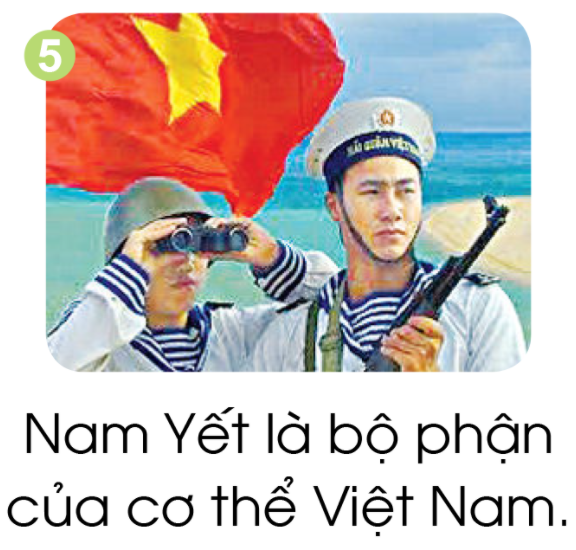 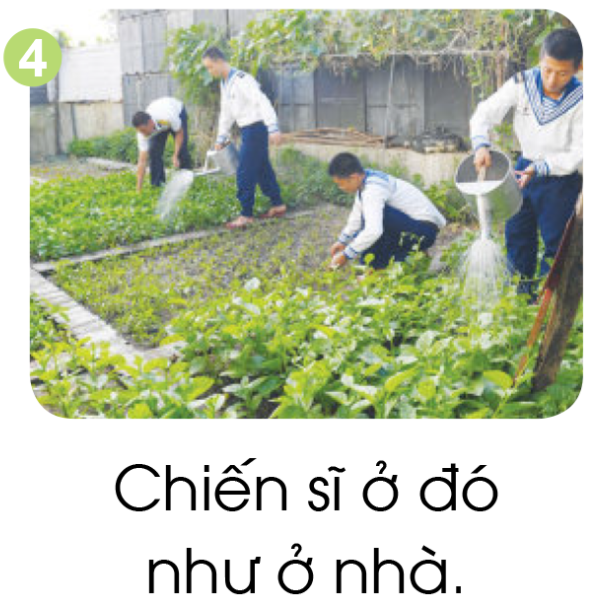 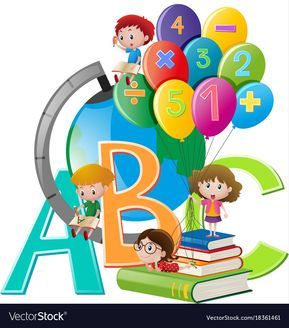 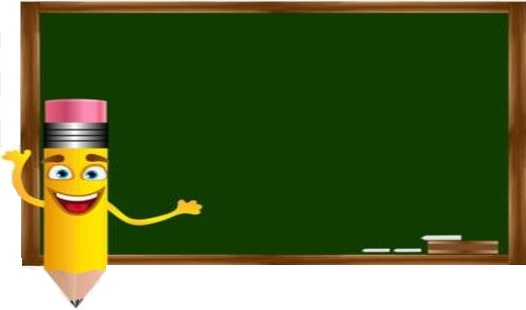 Tập viết
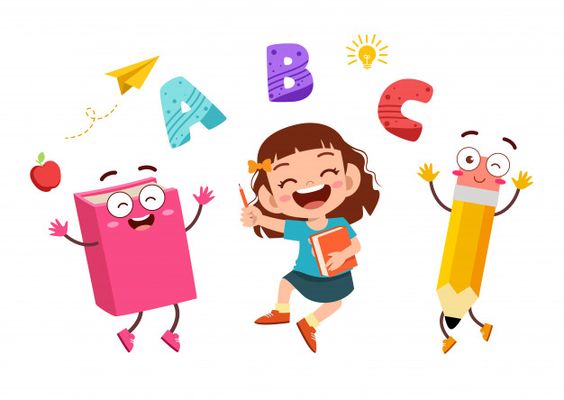